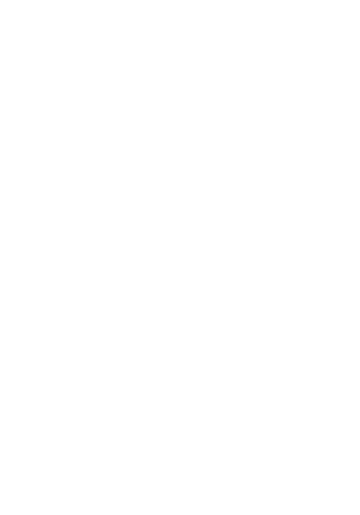 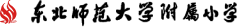 20XX年终总结
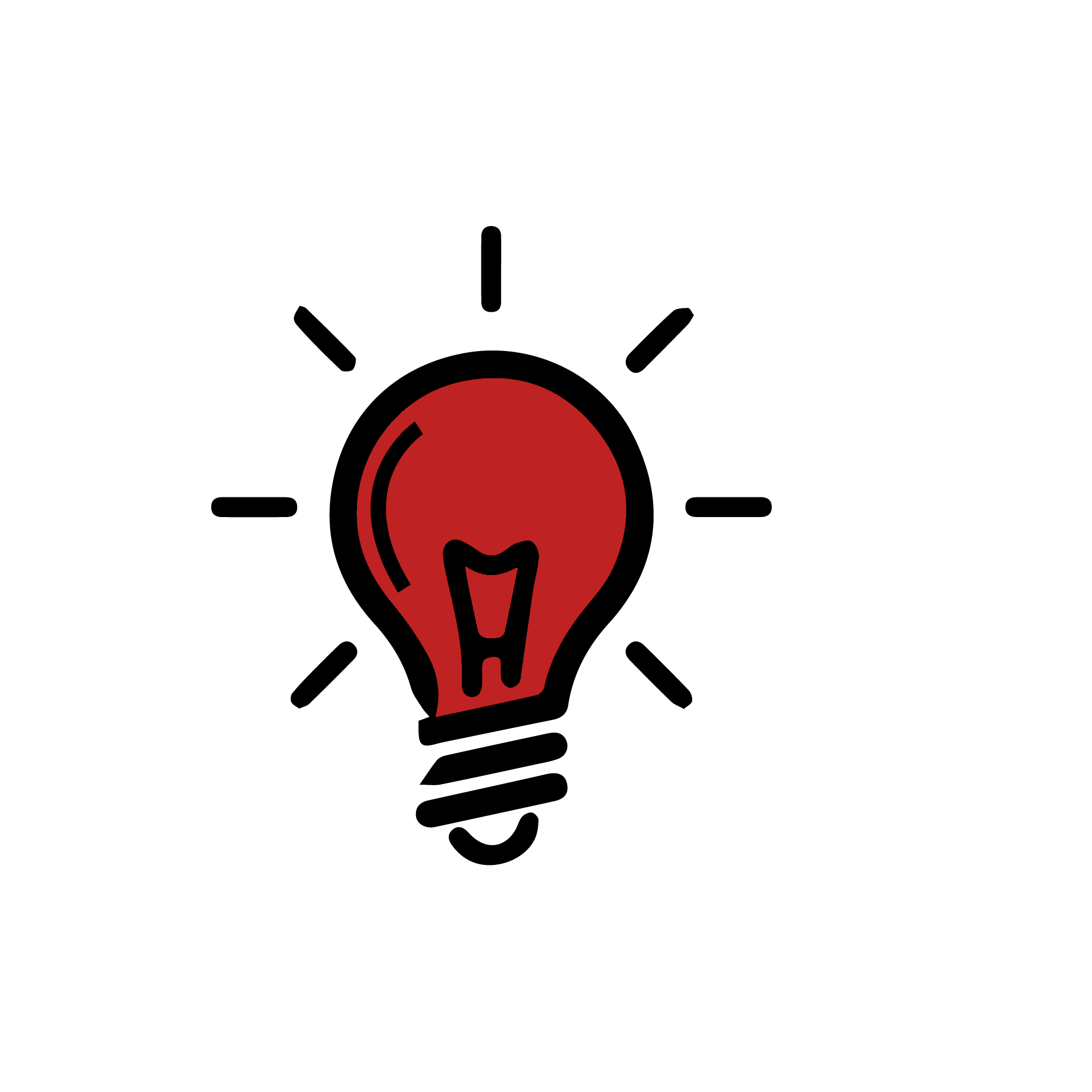 输入文字
输入文字
输入文字
输入文字
01
02
03
04
05
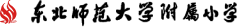 目 录
CONTENTS
添加标题文字
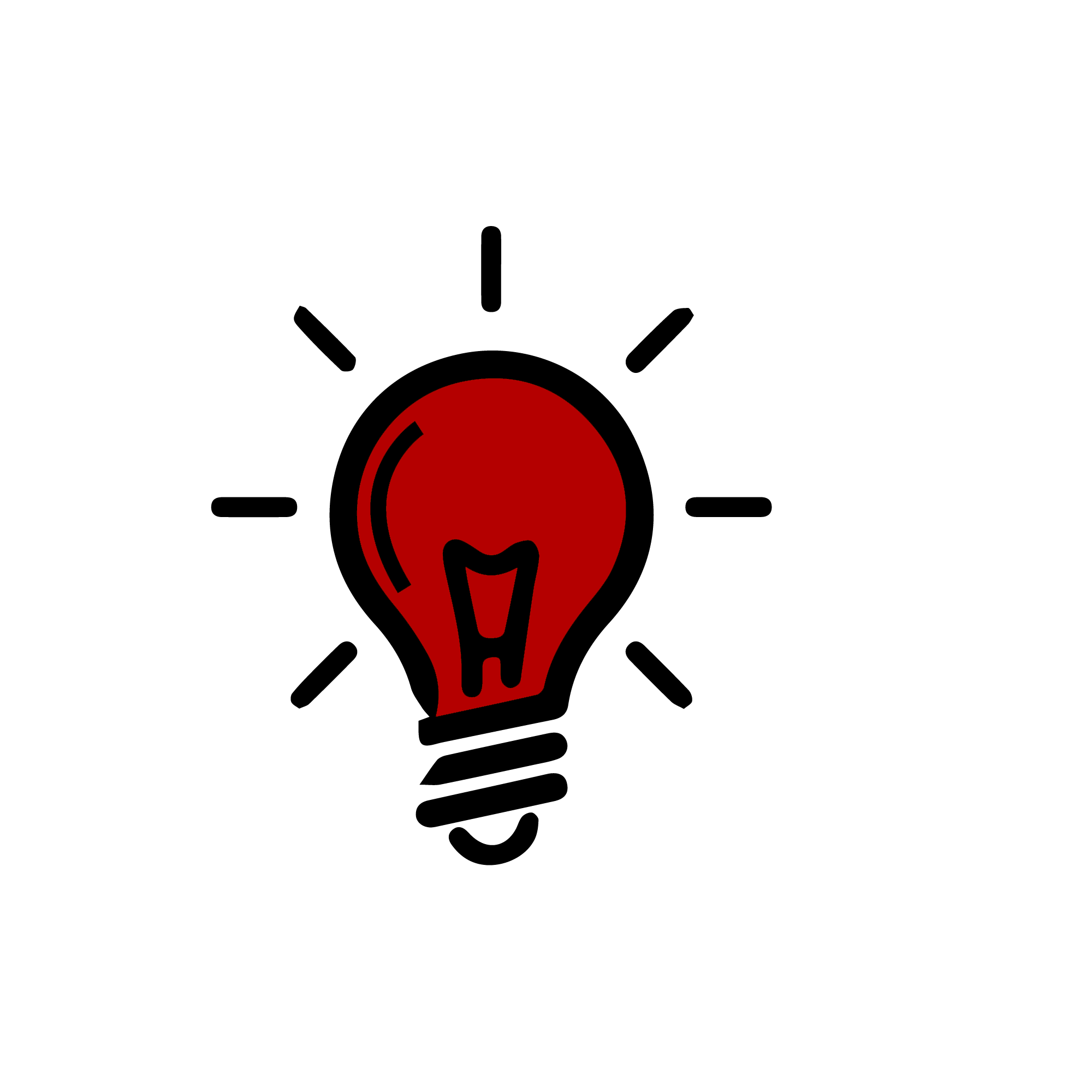 添加标题文字
添加标题文字
添加标题文字
添加标题文字
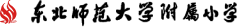 PART 
01
添加标题文字
01
添加标题文字
请您在此输入相关的文字内容，请您在此输入相关的文字内容，请您在此输入相关的文字内容，请您在此输入相关的文字内容，请您在此输入相关的文字内容。

请您在此输入相关的文字内容，请您在此输入相关的文字内容。
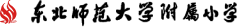 点击添加标题文字内容
01
添加标题文字
请您在此输入相关的文字内容，请您在此输入相关的文字内容，请您在此输入相关的文字内容，请您在此输入相关的文字内容，请您在此输入相关的文字内容。
添加标题文字
请您在此输入相关的文字内容，请您在此输入相关的文字内容，请您在此输入相关的文字内容，请您在此输入相关的文字内容，请您在此输入相关的文字内容。
添加标题文字
请您在此输入相关的文字内容，请您在此输入相关的文字内容，请您在此输入相关的文字内容，请您在此输入相关的文字内容，请您在此输入相关的文字内容。
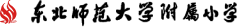 点击添加标题文字内容
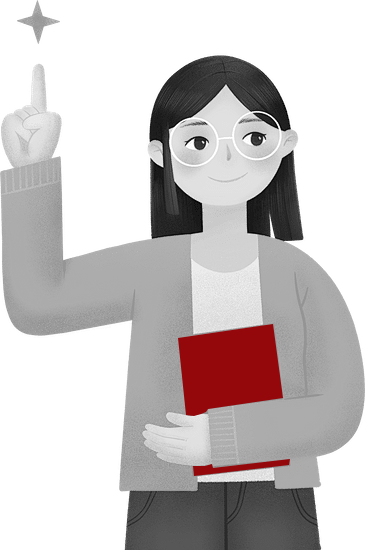 


01
请您在此输入相关的文字内容
点击添加
标题内容
请您在此输入相关的文字内容
请您在此输入相关的文字内容
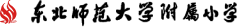 点击添加标题文字内容
请您在此输入相关的文字内容
01
添加标题文字
请您在此输入相关的文字内容，请您在此输入相关的文字内容，请您在此输入相关的文字内容，请您在此输入相关的文字内容
添加标题文字
请您在此输入相关的文字内容，请您在此输入相关的文字内容，请您在此输入相关的文字内容，请您在此输入相关的文字内容
添加标题文字
请您在此输入相关的文字内容，请您在此输入相关的文字内容，请您在此输入相关的文字内容，请您在此输入相关的文字内容
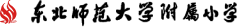 点击添加标题文字内容
01
添加标题文字
添加标题文字
添加标题文字
添加标题文字
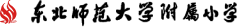 点击添加标题文字内容
请您在此输入相关的文字内容
请您在此输入相关的文字内容
请您在此输入相关的文字内容
请您在此输入相关的文字内容
请您在此输入相关的文字内容
请您在此输入相关的文字内容
请您在此输入相关的文字内容
请您在此输入相关的文字内容
请您在此输入相关的文字内容
请您在此输入相关的文字内容
请您在此输入相关的文字内容
请您在此输入相关的文字内容
请您在此输入相关的文字内容
请您在此输入相关的文字内容
请您在此输入相关的文字内容
请您在此输入相关的文字内容
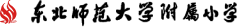 PART 
02
添加标题文字
02
请您在此输入相关的文字内容
请您在此输入相关的文字内容
请您在此输入相关的文字内容
请您在此输入相关的文字内容
请您在此输入相关的文字内容
请您在此输入相关的文字内容
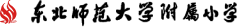 点击添加标题文字内容
点击添加
文本内容
点击添加
文本内容
点击添加
文本内容
点击添加
文本内容
请您在此输入相关的文字内容
请您在此输入相关的文字内容
请您在此输入相关的文字内容
请您在此输入相关的文字内容
请您在此输入相关的文字内容
请您在此输入相关的文字内容
02
添加标题文字
添加标题文字
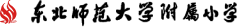 点击添加标题文字内容
请您在此输入相关的文字内容
请您在此输入相关的文字内容
请您在此输入相关的文字内容
请您在此输入相关的文字内容
请您在此输入相关的文字内容
请您在此输入相关的文字内容
请您在此输入相关的文字内容
请您在此输入相关的文字内容
请您在此输入相关的文字内容
请您在此输入相关的文字内容
请您在此输入相关的文字内容
请您在此输入相关的文字内容
请您在此输入相关的文字内容
请您在此输入相关的文字内容
请您在此输入相关的文字内容
请您在此输入相关的文字内容
02
添加标题文字
添加标题文字
请您在此输入相关的文字内容，请您在此输入相关的文字内容，请您在此输入相关的文字内容，请您在此输入相关的文字内容，请您在此输入相关的文字内容。
请您在此输入相关的文字内容，请您在此输入相关的文字内容，请您在此输入相关的文字内容，请您在此输入相关的文字内容，请您在此输入相关的文字内容。
添加标题文字
添加标题文字
请您在此输入相关的文字内容，请您在此输入相关的文字内容，请您在此输入相关的文字内容，请您在此输入相关的文字内容，请您在此输入相关的文字内容。
请您在此输入相关的文字内容，请您在此输入相关的文字内容，请您在此输入相关的文字内容，请您在此输入相关的文字内容，请您在此输入相关的文字内容。
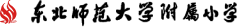 点击添加标题文字内容
A
B
C
D
02
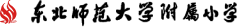 点击添加标题文字内容
添加
标题
请您在此输入相关的文字内容，请您在此输入相关的文字内容，请您在此输入相关的文字内容，请您在此输入相关的文字内容，请您在此输入相关的文字内容。
添加
标题
请您在此输入相关的文字内容，请您在此输入相关的文字内容，请您在此输入相关的文字内容，请您在此输入相关的文字内容，请您在此输入相关的文字内容。
添加
标题
请您在此输入相关的文字内容，请您在此输入相关的文字内容，请您在此输入相关的文字内容，请您在此输入相关的文字内容，请您在此输入相关的文字内容。
02
添加标题
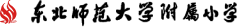 点击添加标题文字内容
请您在此输入相关的文字内容请您在此输入相关的文字内容请您在此输入相关的文字内容。
添加标题文字
添加标题文字
添加标题文字
1
2
3
请您在此输入相关的文字内容请您在此输入相关的文字内容请您在此输入相关的文字内容。
请您在此输入相关的文字内容请您在此输入相关的文字内容请您在此输入相关的文字内容。
03
标题文字
标题文字
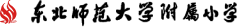 点击添加标题文字内容
请您在此输入相关的文字内容，请您在此输入相关的文字内容，请您在此输入相关的文字内容，请您在此输入相关的文字内容，请您在此输入相关的文字内容 。
请您在此输入相关的文字内容，请您在此输入相关的文字内容，请您在此输入相关的文字内容，请您在此输入相关的文字内容，请您在此输入相关的文字内容 。
03
添加标题
请您在此输入相关的文字内容
添加标题
请您在此输入相关的文字内容
标题文字
添加标题
请您在此输入相关的文字内容
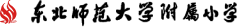 点击添加标题文字内容
03
添加
标题
添加
标题
添加
标题
添加
标题
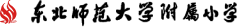 点击添加标题文字内容
请您在此输入相关的文字内容，请您在此输入相关的文字内容，请您在此输入相关的文字内容，请您在此输入相关的文字内容，请您在此输入相关的文字内容
04
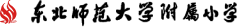 点击添加标题文字内容
请您在此输入相关的文字内容，请您在此输入相关的文字内容 。
请您在此输入相关的文字内容，请您在此输入相关的文字内容 。
请您在此输入相关的文字内容，请您在此输入相关的文字内容 。
请您在此输入相关的文字内容，请您在此输入相关的文字内容 。
04
标题文字
标题文字
标题文字
标题文字
请您在此输入相关的文字内容
请您在此输入相关的文字内容
请您在此输入相关的文字内容
请您在此输入相关的文字内容
请您在此输入相关的文字内容
请您在此输入相关的文字内容
请您在此输入相关的文字内容
请您在此输入相关的文字内容
请您在此输入相关的文字内容
请您在此输入相关的文字内容
请您在此输入相关的文字内容
请您在此输入相关的文字内容
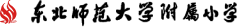 点击添加标题文字内容
04
3
4
1
2
请您在此输入相关的文字内容，请您在此输入相关的文字内容 。
请您在此输入相关的文字内容，请您在此输入相关的文字内容 。
请您在此输入相关的文字内容，请您在此输入相关的文字内容 。
请您在此输入相关的文字内容，请您在此输入相关的文字内容 。
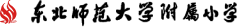 点击添加标题文字内容
标题文字
请您在此输入相关的文字内容
请您在此输入相关的文字内容
请您在此输入相关的文字内容
04
请您在此输入相关的文字内容请您在此输入相关的文字内容
请您在此输入相关的文字内容请您在此输入相关的文字内容
标题文字4
标题文字2
请您在此输入相关的文字内容请您在此输入相关的文字内容
请您在此输入相关的文字内容请您在此输入相关的文字内容
标题文字3
标题文字1
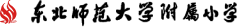 点击添加标题文字内容
05
添加标题文字
添加标题文字
添加标题文字
添加标题文字
请您在此输入相关的文字内容请您在此输入相关的文字内容请您在此输入相关的文字内容。
请您在此输入相关的文字内容请您在此输入相关的文字内容请您在此输入相关的文字内容。
请您在此输入相关的文字内容请您在此输入相关的文字内容请您在此输入相关的文字内容。
请您在此输入相关的文字内容请您在此输入相关的文字内容请您在此输入相关的文字内容。
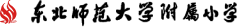 点击添加标题文字内容
标题文字
标题文字
标题文字
标题文字
05
添加标题文字
添加标题文字
添加标题文字
请您在此输入相关的文字内容请您在此输入相关的文字内容请您在此输入相关的文字内容。
请您在此输入相关的文字内容请您在此输入相关的文字内容请您在此输入相关的文字内容。
请您在此输入相关的文字内容请您在此输入相关的文字内容请您在此输入相关的文字内容。
2
1
3
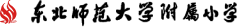 点击添加标题文字内容
05
标题文字
标题文字
标题文字
标题文字
标题文字
标题文字
标题文字
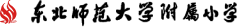 点击添加标题文字内容
05
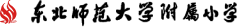 点击添加标题文字内容
添加标题文字
Plan
请您在此输入相关的文字内容请您在此输入相关的文字内容请您在此输入相关的文字内容请您在此输入相关的文字内容。
Act
Plan
请您在此输入相关的文字内容请您在此输入相关的文字内容。
请您在此输入相关的文字内容请您在此输入相关的文字内容。
Act
Do
Do
Study
请您在此输入相关的文字内容请您在此输入相关的文字内容。
请您在此输入相关的文字内容请您在此输入相关的文字内容。
Study
05
添加标
题文字
添加标
题文字
添加标
题文字
添加标
题文字
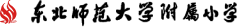 点击添加标题文字内容
点击添相关文字内容
点击添相关文字内容
添加标题文字
请您在此输入相关的文字内容请您在此输入相关的文字内容请您在此输入相关的文字内容请您在此输入相关的文字内容请您在此输入相关的文字内容。
点击添相关文字内容
点击添相关文字内容
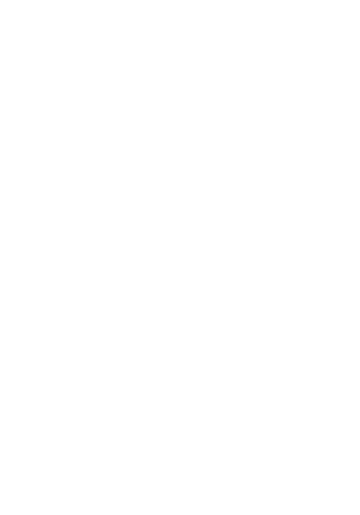 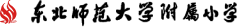 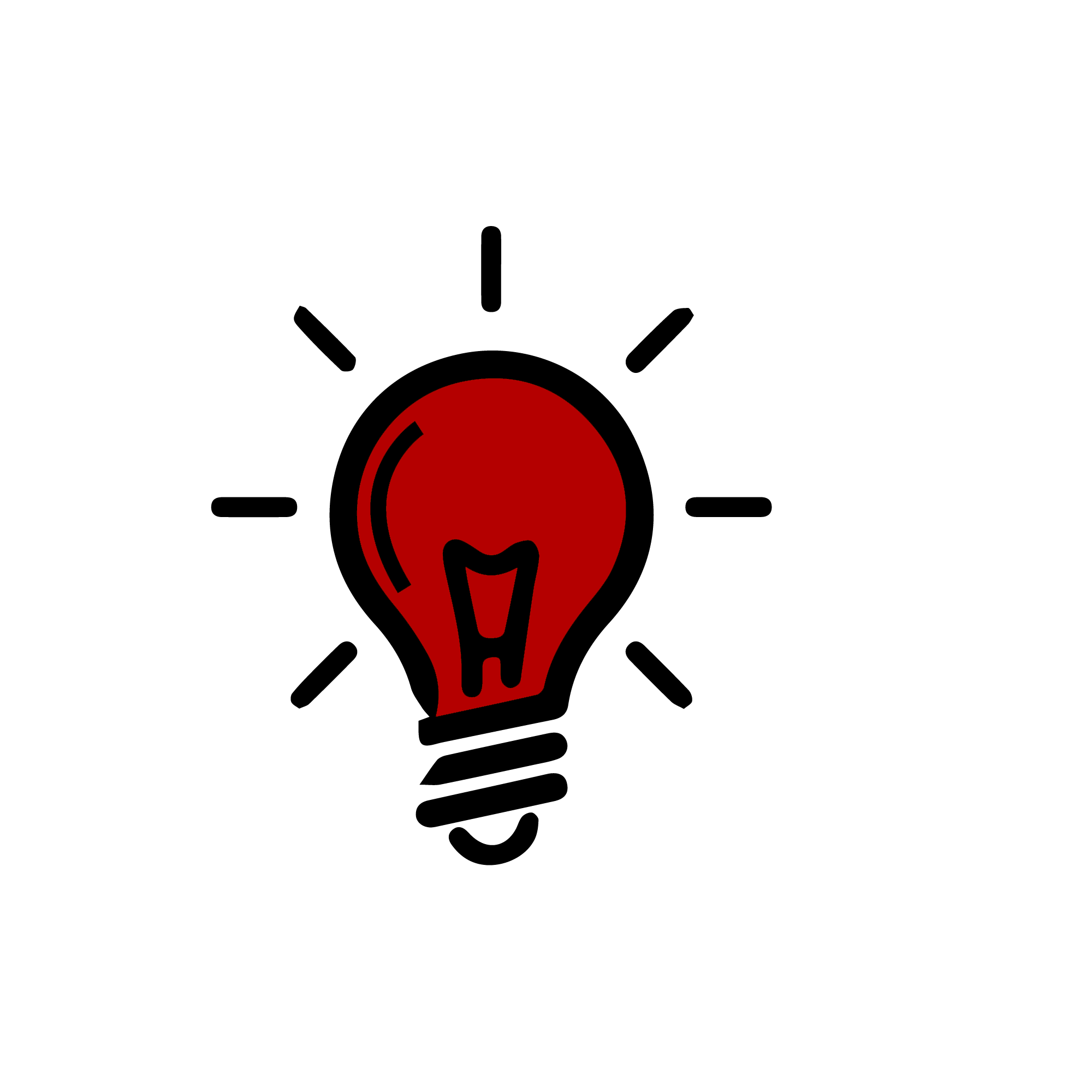 THANKS